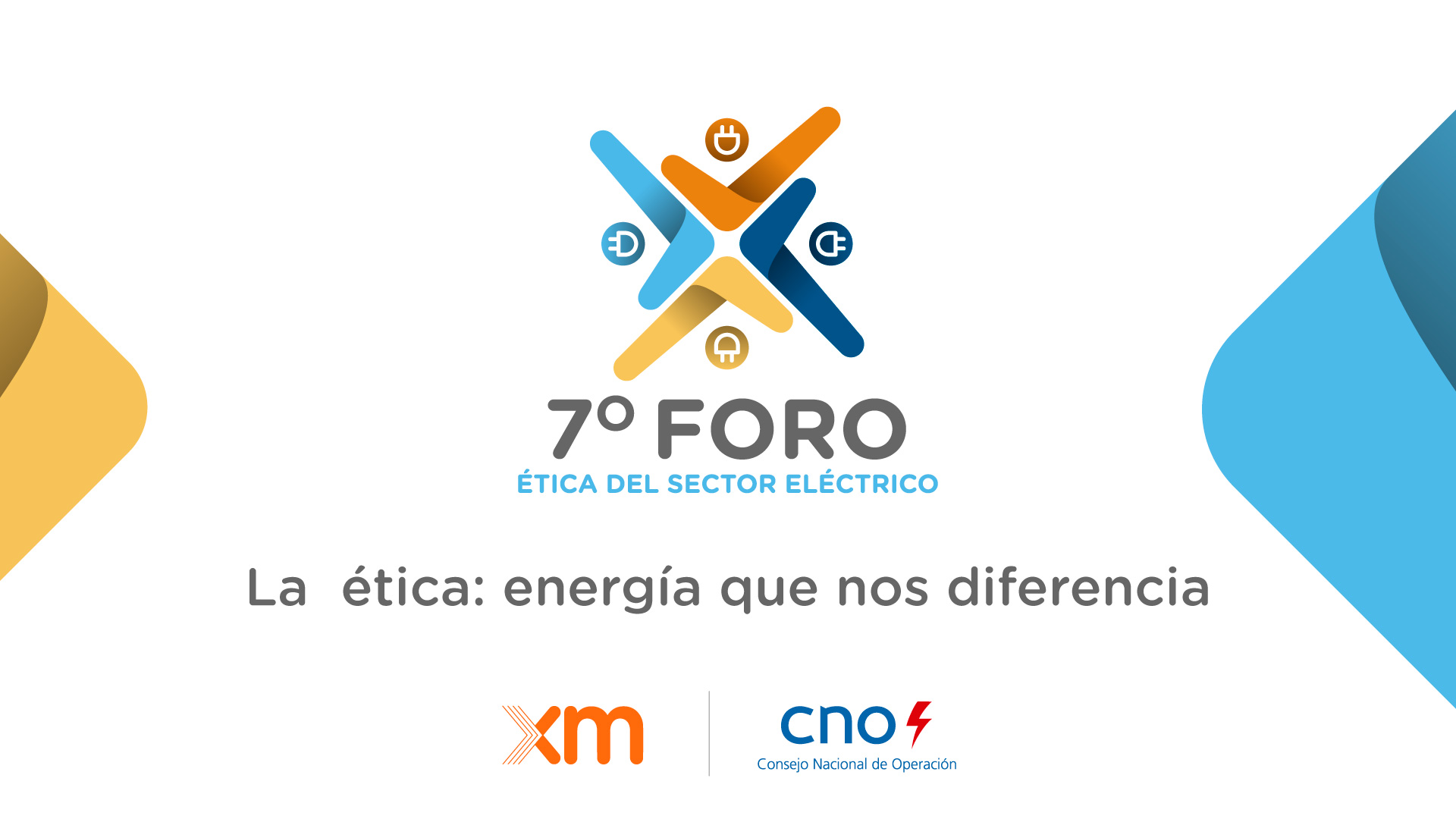 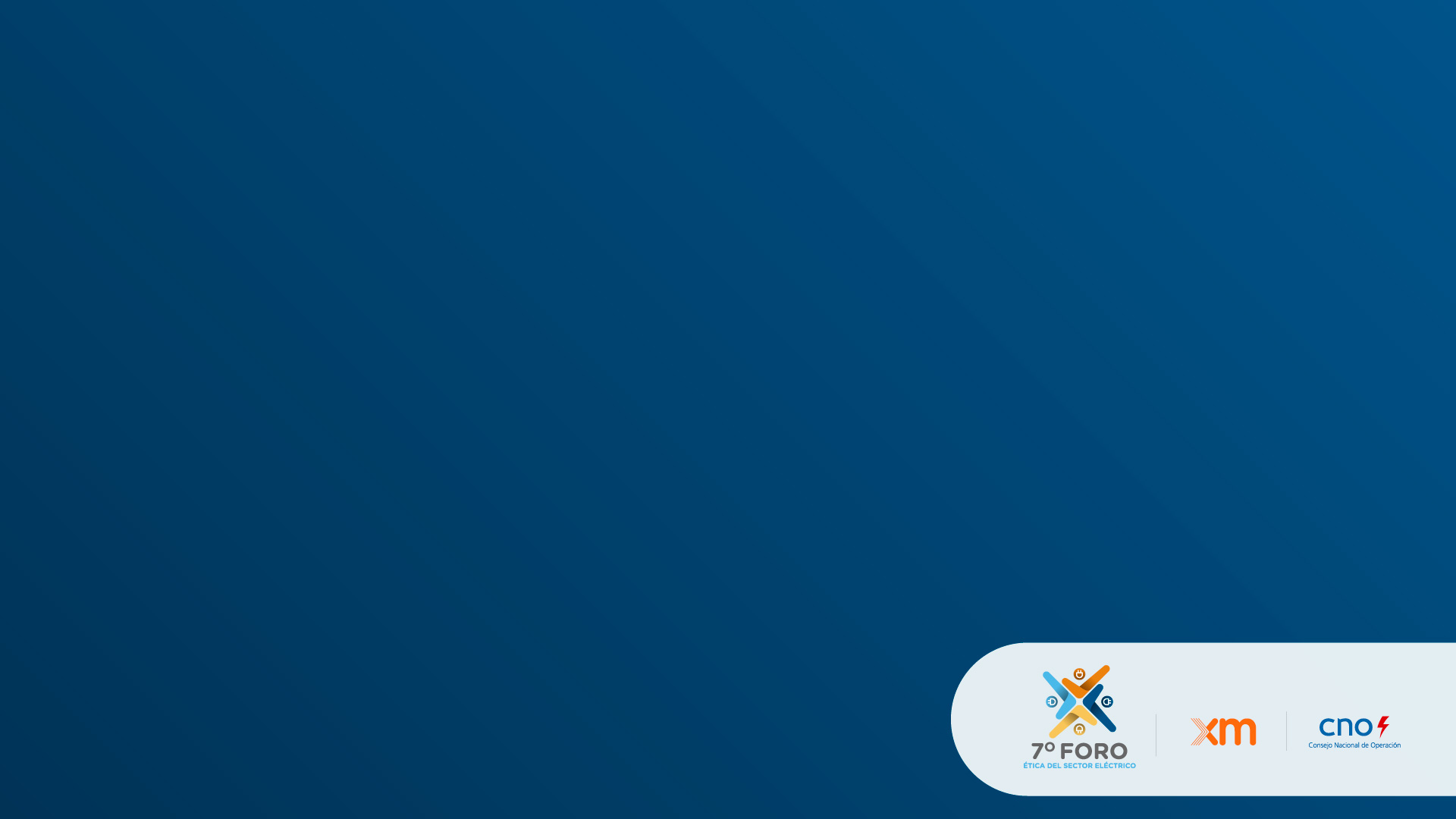 UNA CONCIENCIA CONJUNTA POR EL BIEN COMÚN
Luis Arturo Penagos Londoño
Consultor Ontológico
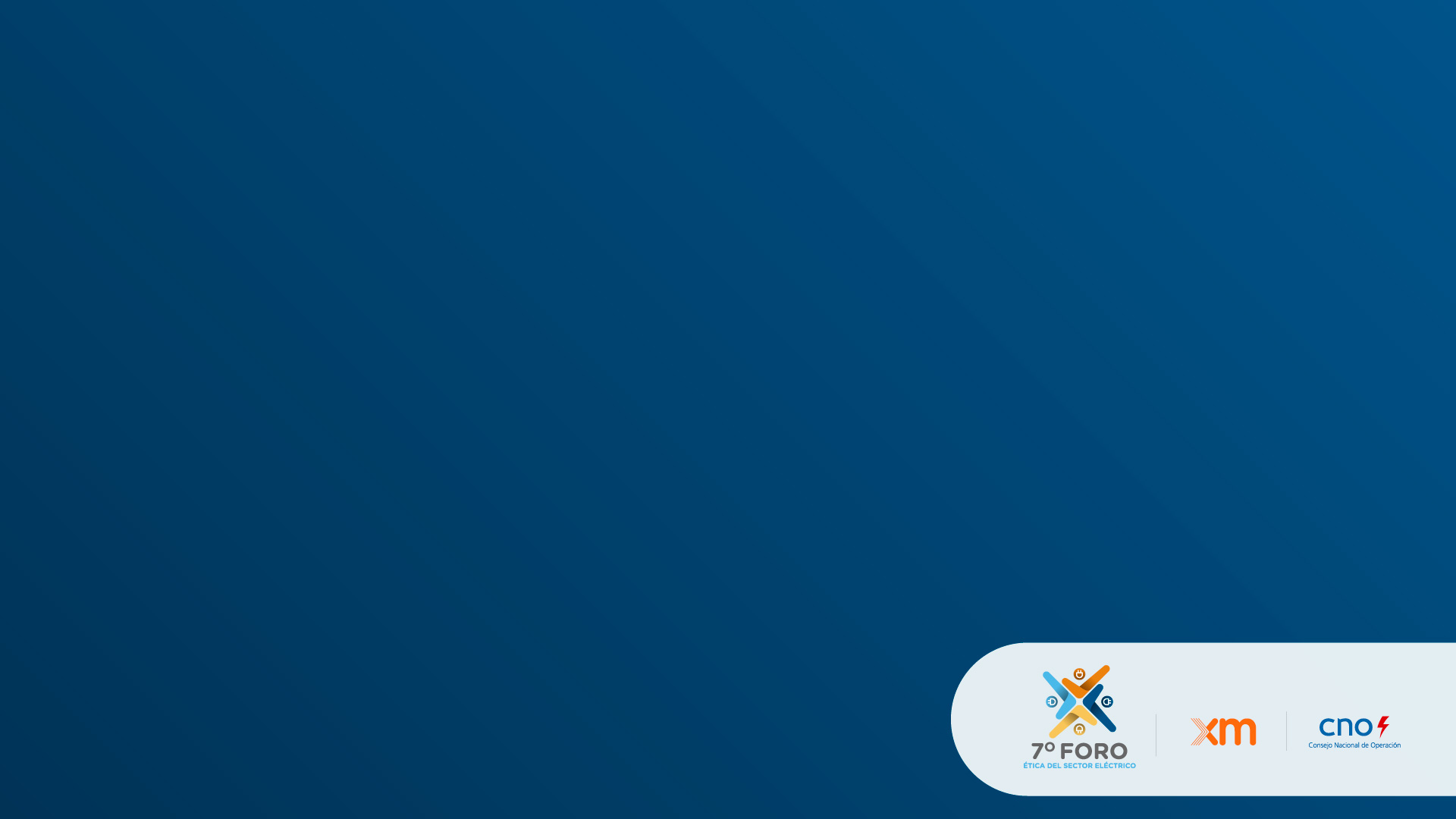 ¿Cómo humanizar la energía para generar mayor desarrollo en nuestro país?
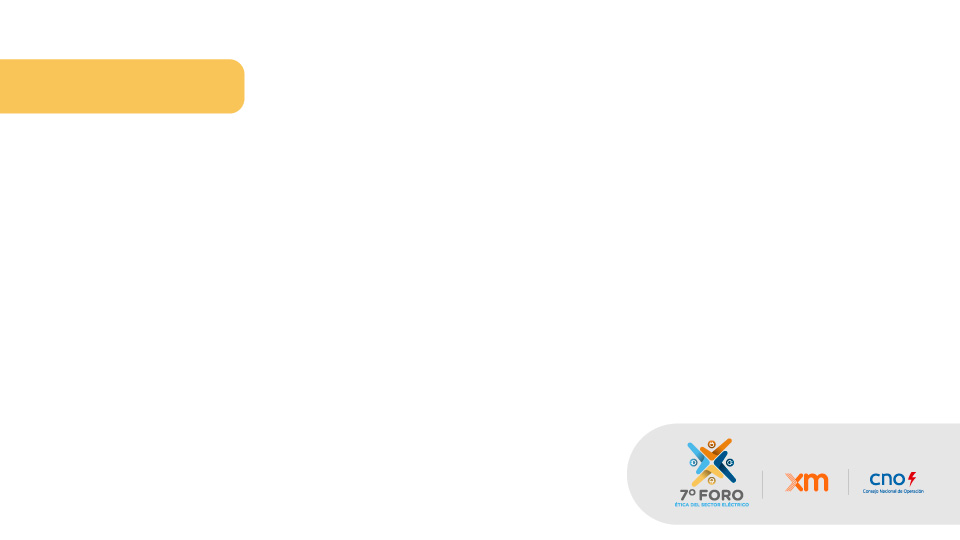 CONTEXTO
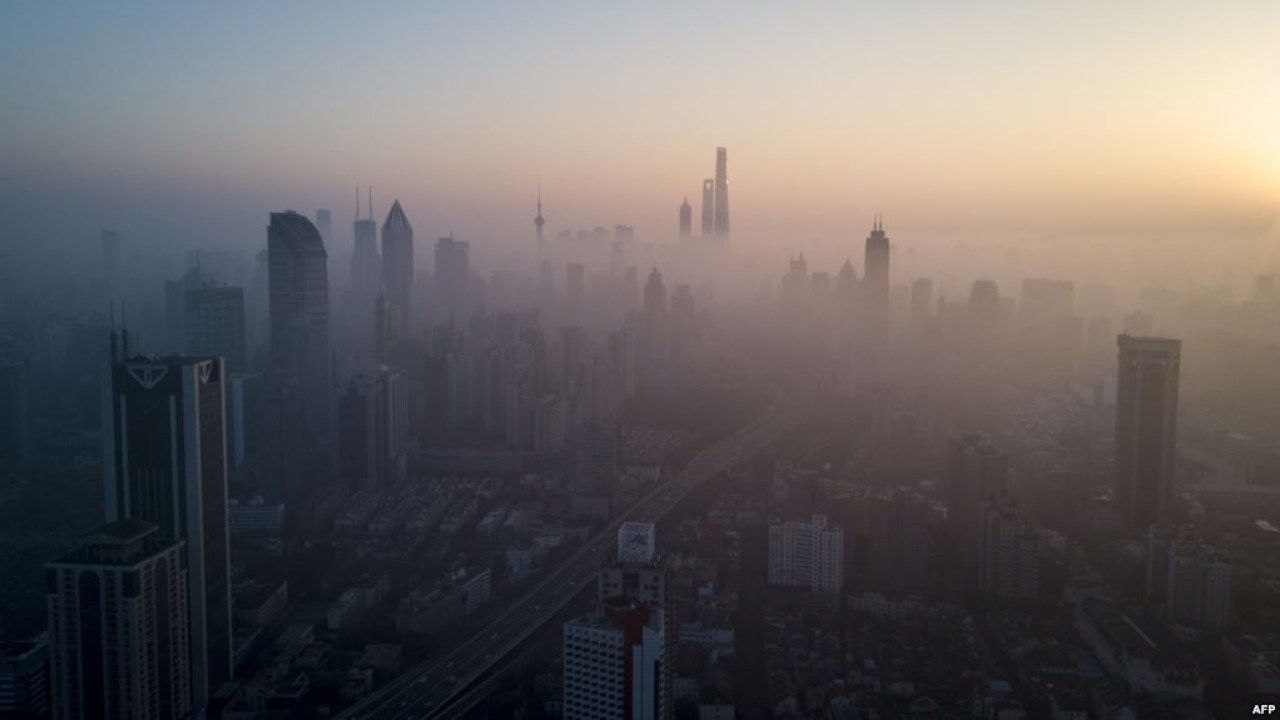 Volátil
Incierto
Complejo
Ambiguo
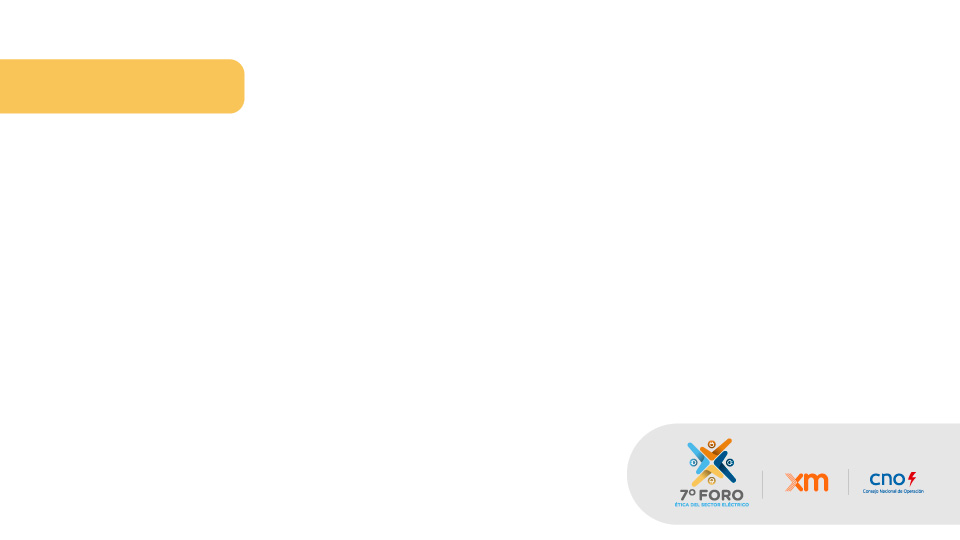 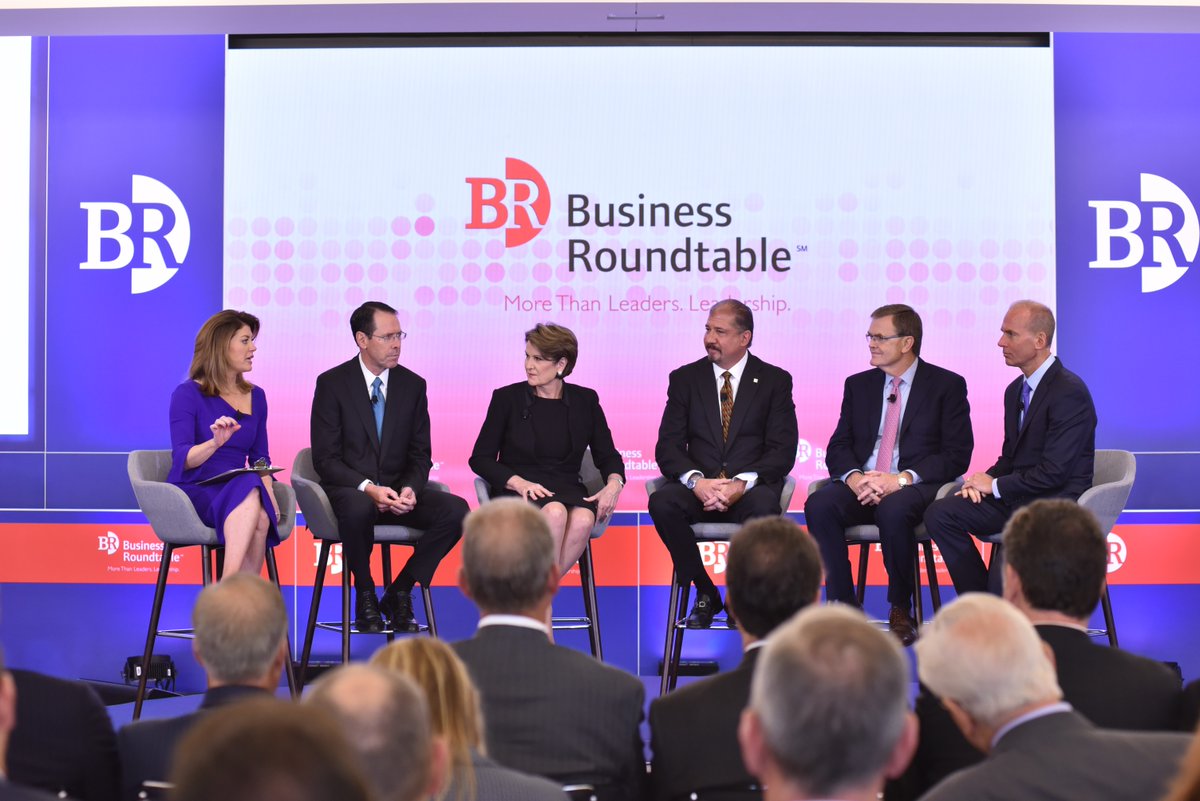 CAMBIO DE PARADIGMA
Declaración de la Business Roundtable organización empresarial norteamericana que agrupa mas de 200 compañías:
“Cada una de las partes interesadas es esencial y nos comprometemos a crear valor para todas ellas, por el éxito futuro de nuestras compañías, nuestras comunidades y nuestro país”
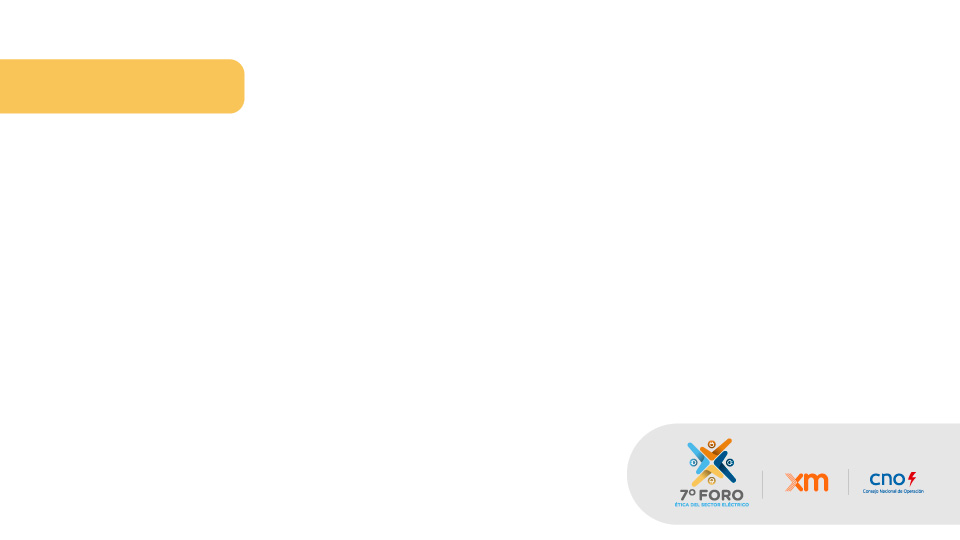 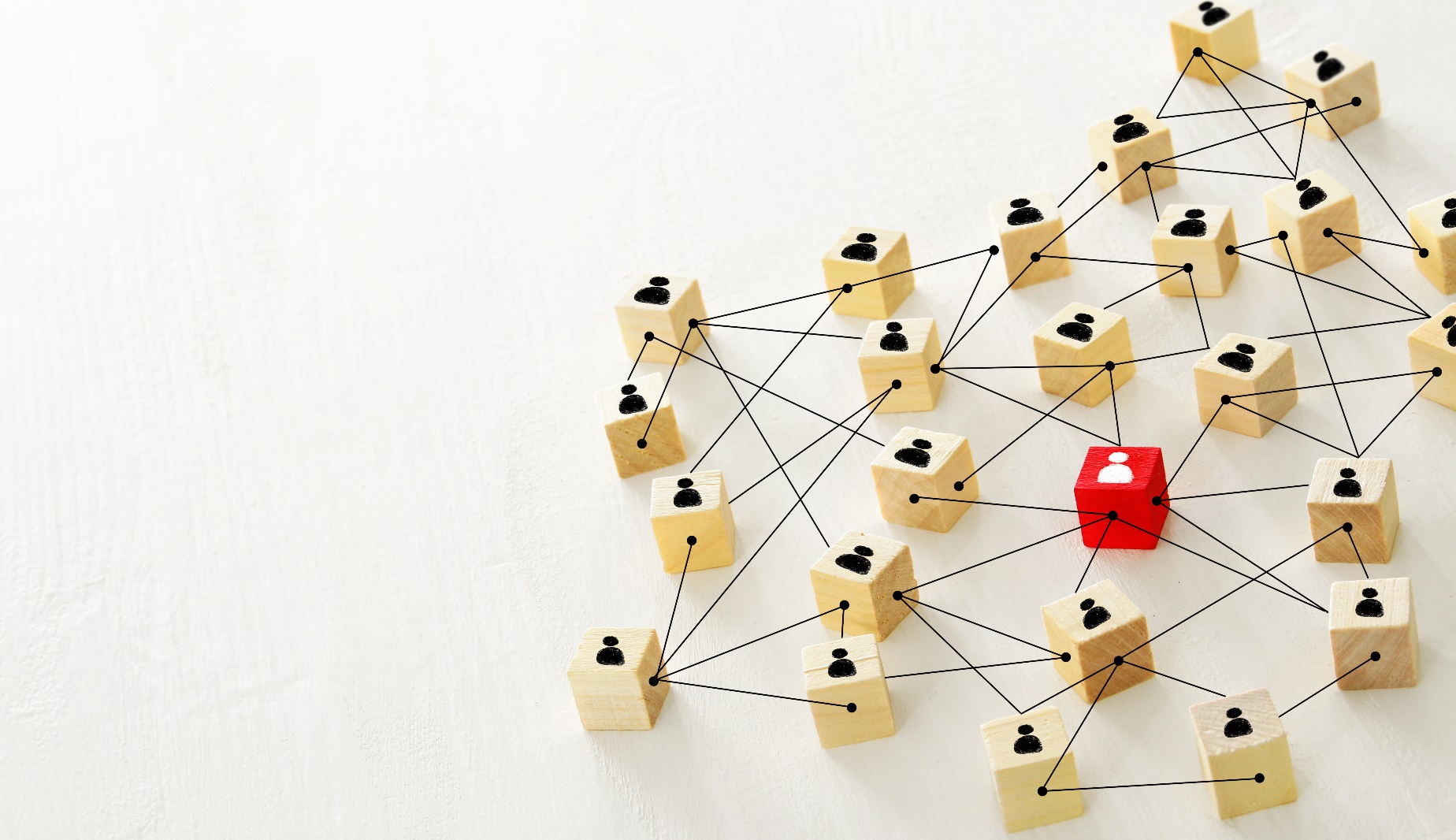 CAPITAL
SOCIAL
Es un conjunto de conexiones activas:
Confianza
Entendimiento Mutuo
Valores corporativos
Que facilitan la coordinación y cooperación que permite alcanzar la metas
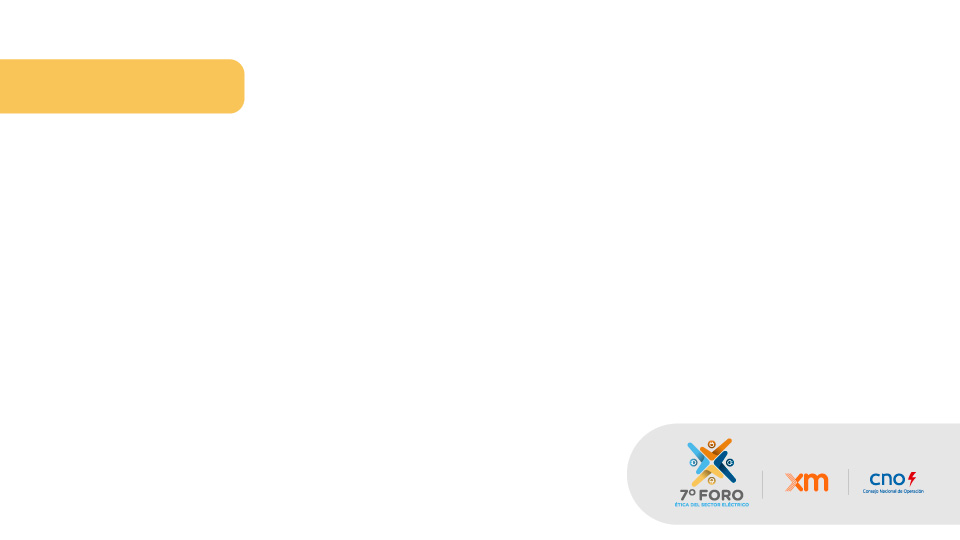 INVERSIÓN Y RETORNO
La inversión en conexiones interpersonales generan colaboración y cooperación que dan a las personas confianza y generan el capital social.
Pero la confianza, las redes de conexión social y el compromiso NO SE CONSTRUYEN O DISEÑAN, solo se pueden PROMOVER.
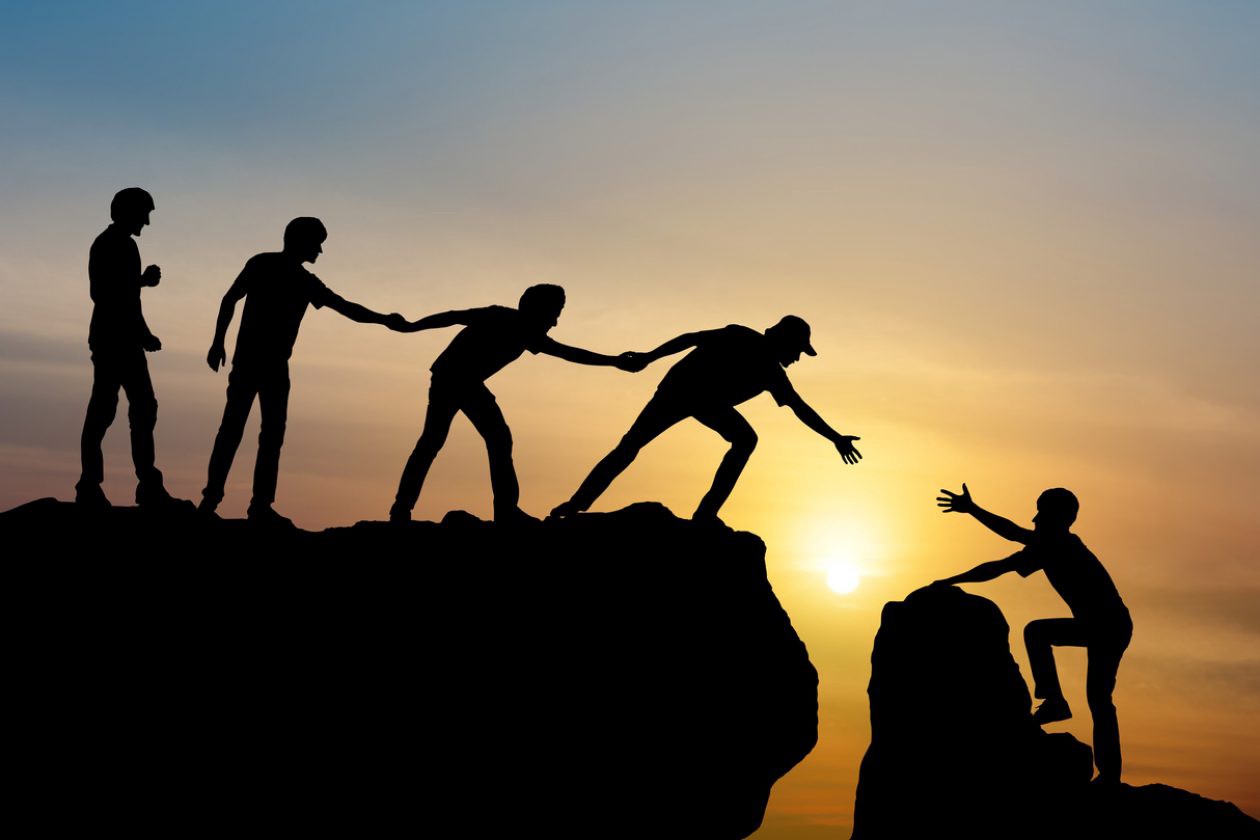 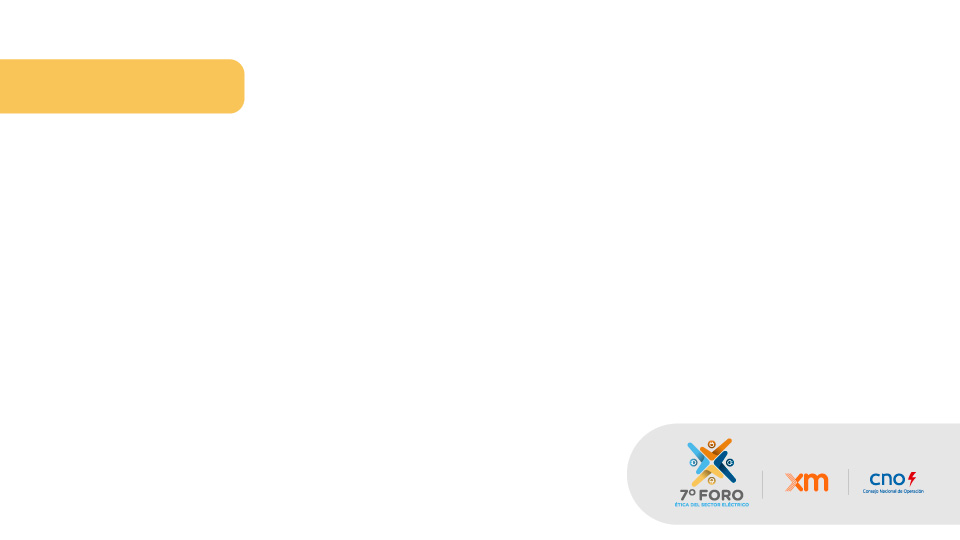 CONFIANZA
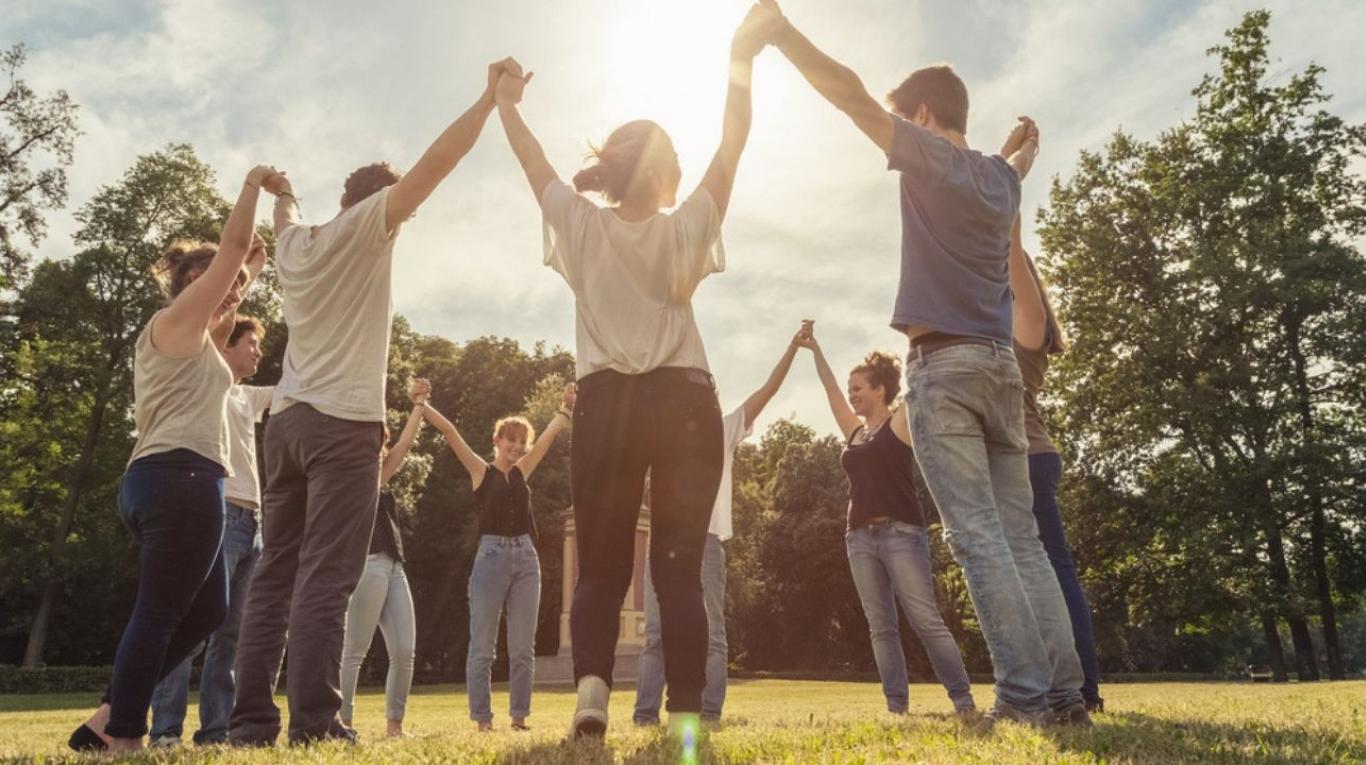 La única forma de poder lograrlo correctamente es escuchar y comprender las redes y comunidades que brindarán la fuente y la forma del capital social que sirve en ese contexto en especifico.
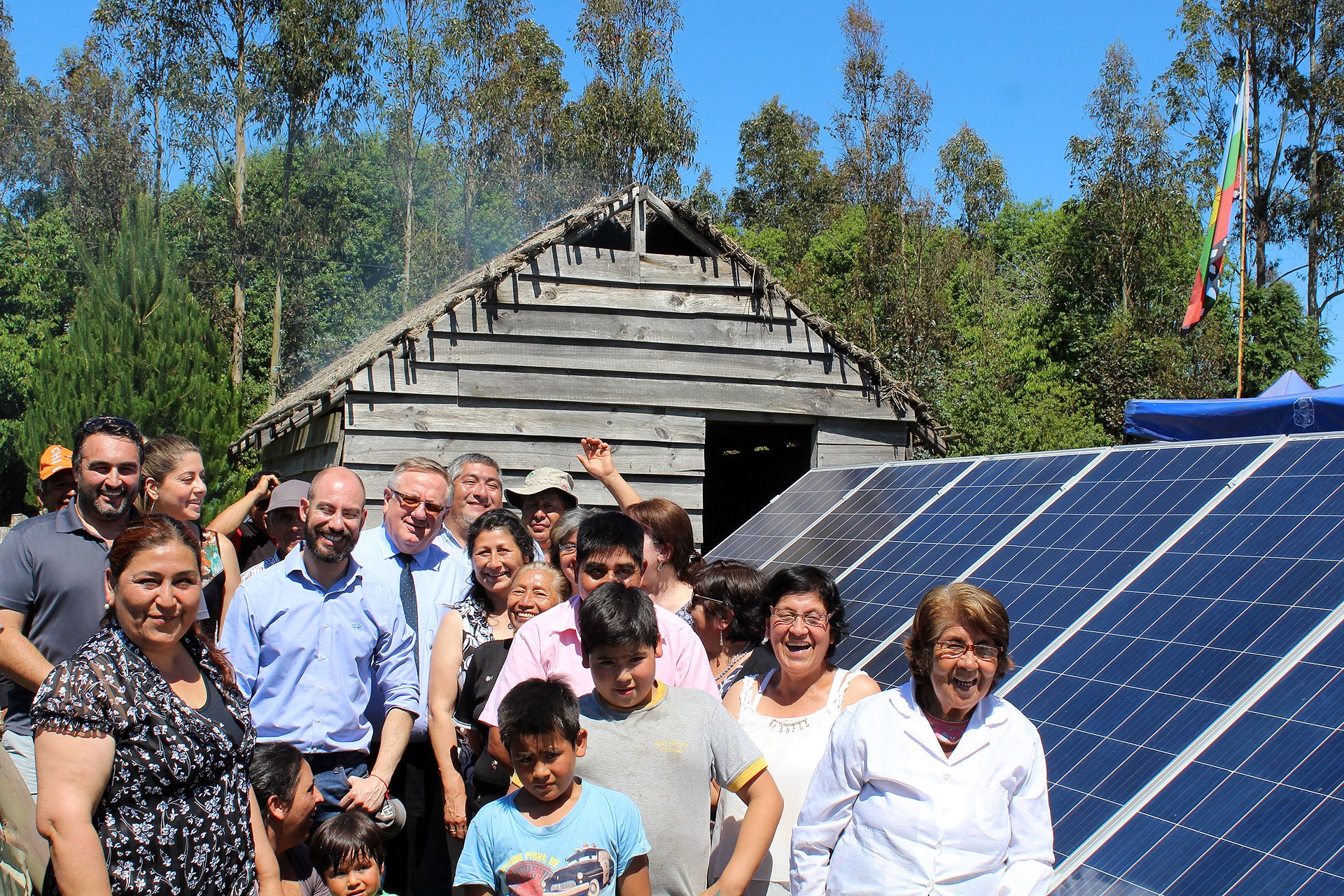 INTERACCIONES
Comunidades
Redes efectivas
El poder del lugar
Narrativas
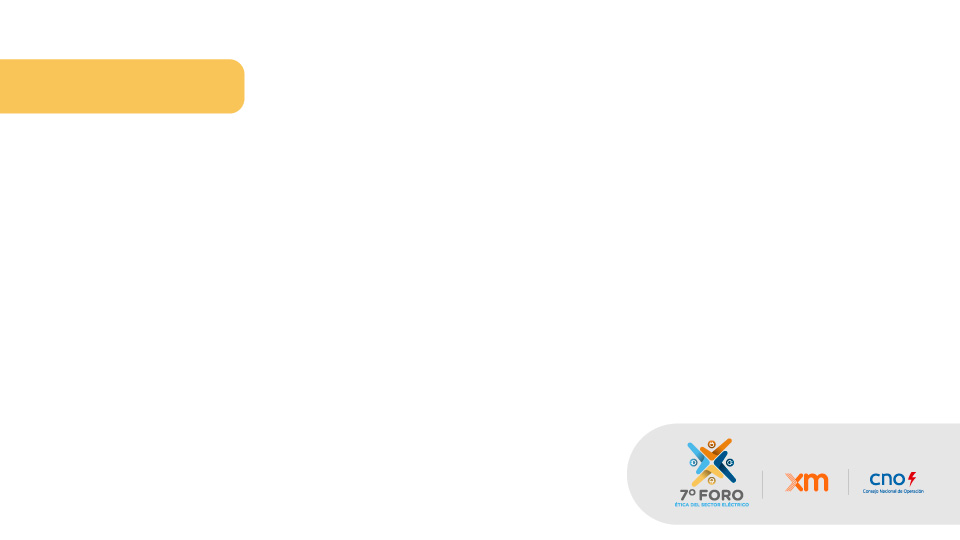 INTERACCIONES
Comunidades:
Habilidades.
Historias.
Prácticas.
Lenguaje.
Conocimiento.
Redes efectivas:
Seguridad.
Acceso.
Compromiso.
Conocimiento.
Narrativas:
Valores
Comportamientos
Significados
El poder del lugar:
Expectativas
Intereses
Signos 
Historias
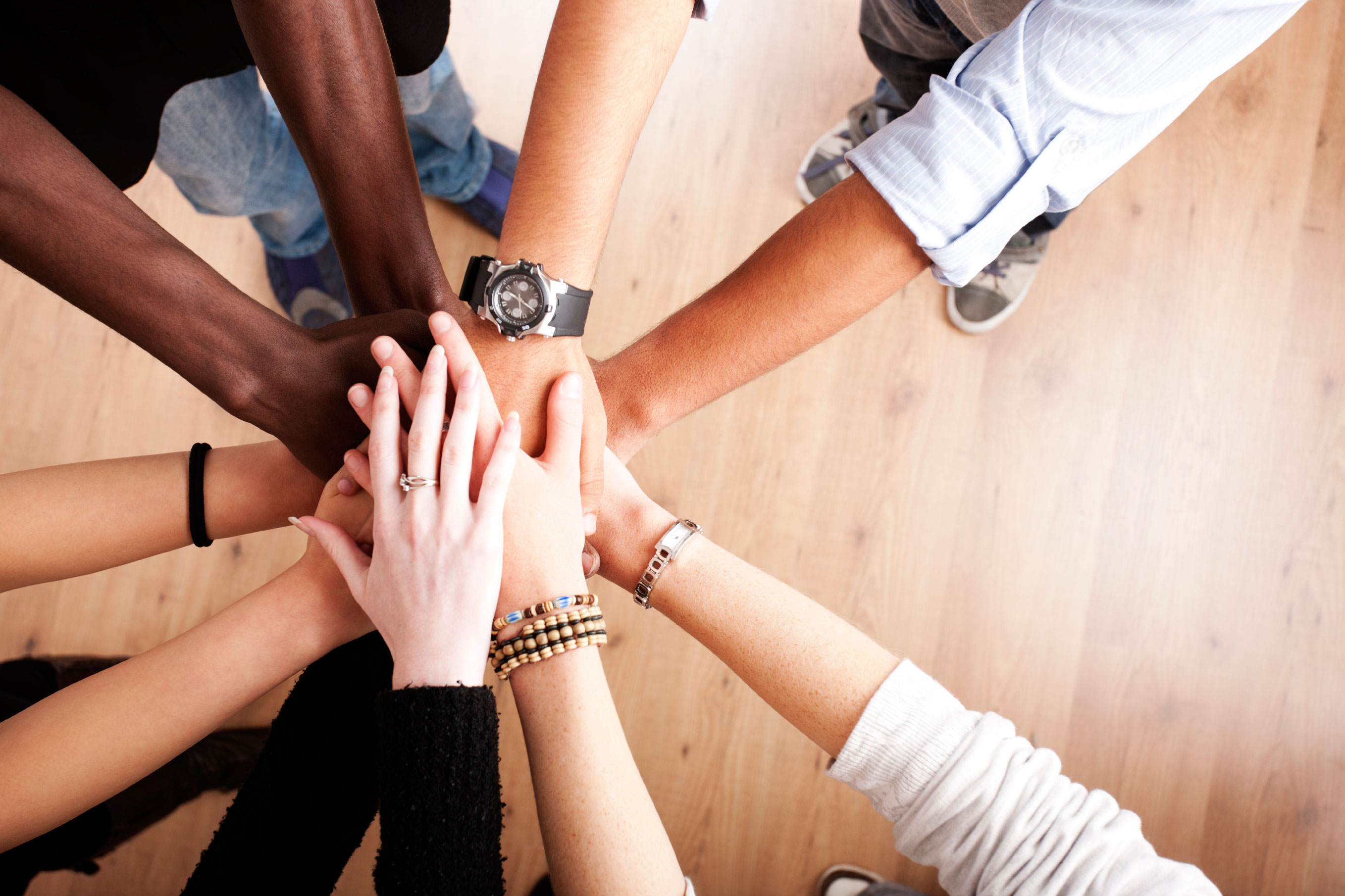 REINVENTAR EL COMPROMISO CON LAS PARTES
PROMOVER UNA INTENCION COMPARTIDA
VER DESDE LAS ORILLAS DEL SISTEMA
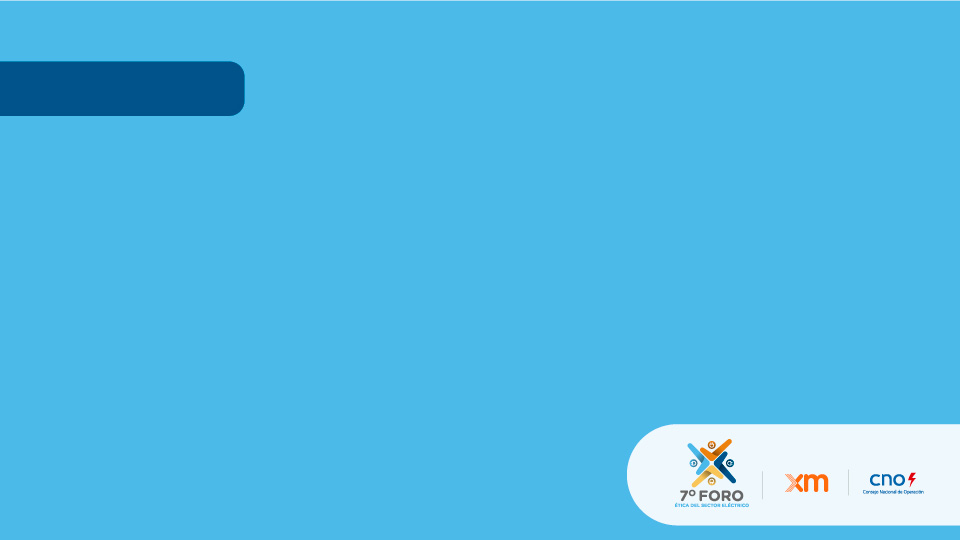 REINVENTAR EL COMPROMISO CON LAS PARTES
PROMOVER UNA INTENCIÓN COMPARTIDA
VER DESDE LAS ORILLAS DEL SISTEMA
Escuchar lo que la vida nos dice que hagamos.
Escuchar y dialogar con las partes interesadas en la orillas.
Clarificar la intención y precisar las preguntas claves que guíen nuestra búsqueda.
Convocar un grupo de intereses diversos alrededor de la intención compartida.
Convocar y conformar un grupo de partes interesadas altamente comprometido.
Realizar jornadas de aprendizaje en los lugares de mayor potencial.
Observar, observar y observar: suspender los juicios y conectarse con el asombro y generar conciencia colectiva.
Entregar servicios o bienes de valor a sus clientes.
Invertir en sus empleados y compensarlos en forma justa.
Negociar de forma justa y ética con los proveedores.
Apoyar a las comunidades en las que están asentadas las empresas.
Generar rentabilidad de largo plazo para los accionistas.
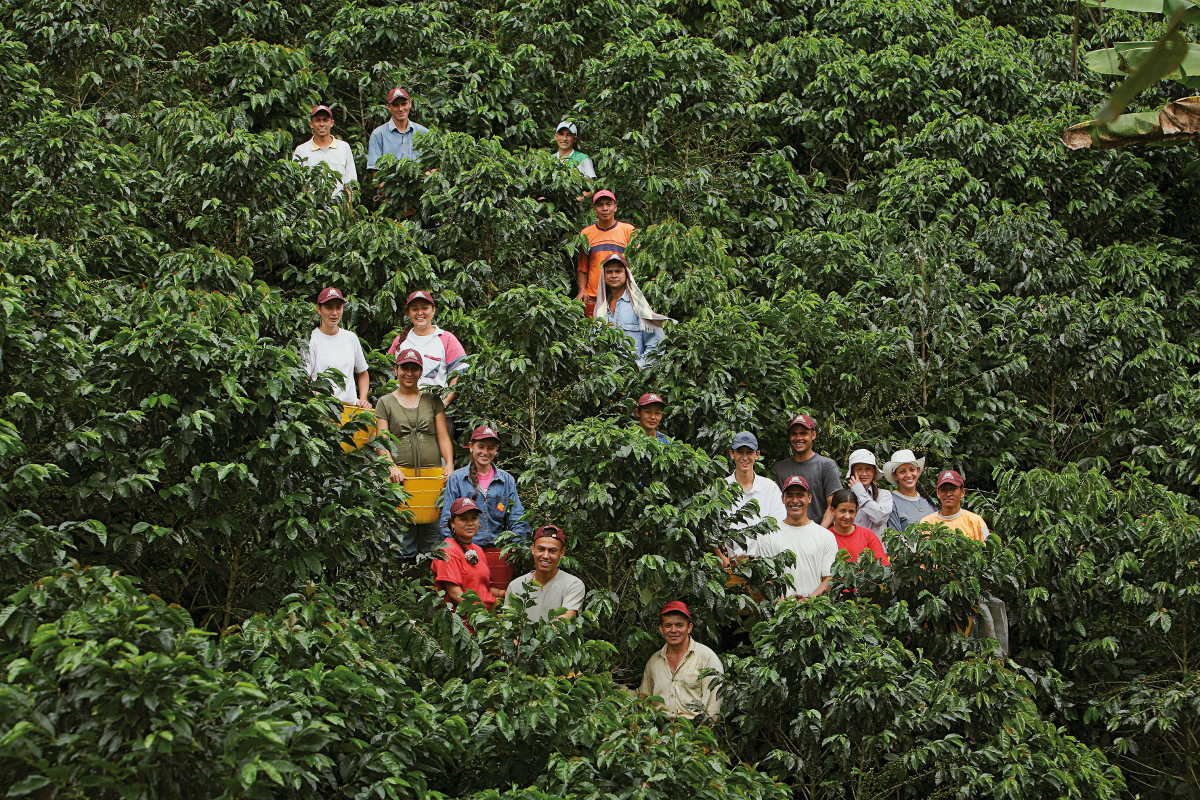 DESARROLLAR NUEVAS COMPETENCIAS
ENTRELAZAR LAS PARTES INTERESADAS
CULTIVAR SENTIDO
DESARROLLAR NUEVAS COMPETENCIAS
ENTRELAZAR LAS PARTES INTERESADAS
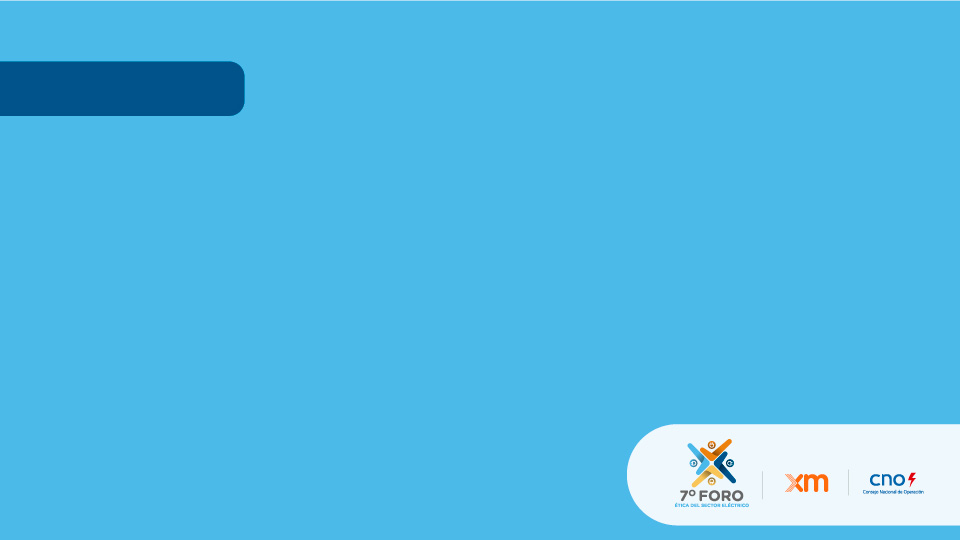 CULTIVAR SENTIDO
Crear conciencia sobre la realidad humana cimentada en la comunicación efectiva.
El proceso de relacionamiento debe enfocarse en la generación de vínculos emocionales con diferentes intereses.
Tener mayor visibilidad para lograr verdaderos vínculos con cada actor a contactar.
Crear narrativas que trasciendan el interés propio y se enfoquen en el bien común.
Quienes somos?
Como nos vemos?
Como nos ven los demás?
Anticipar los cambios.
Asumir retos.
Interpretar: amplifica señales y conecta puntos.
Explorar opciones y coraje para decidir.
Alinear intereses diversos.
Aprender del éxito y del fracaso.
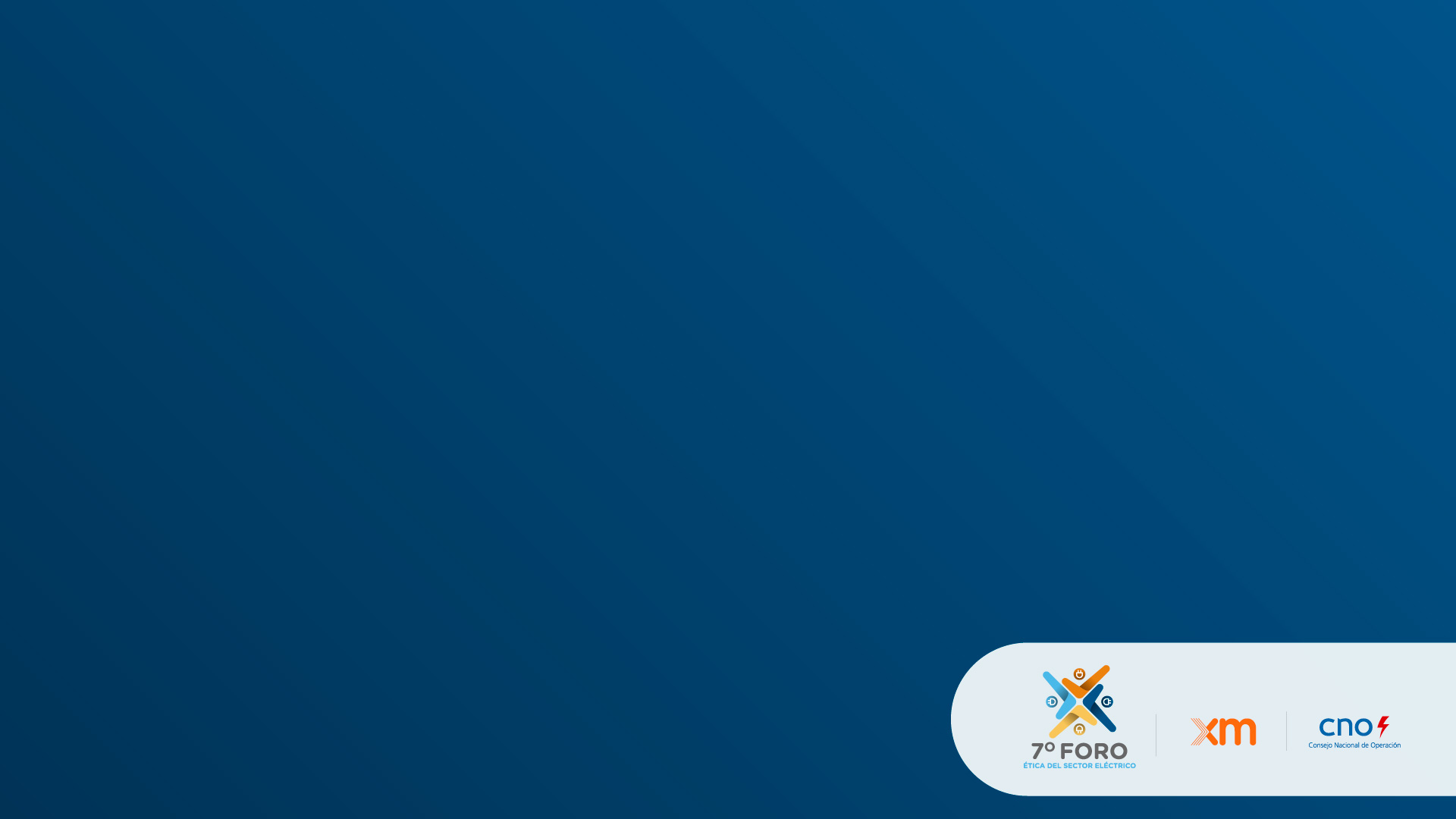 ¡El ser humano y la conciencia humana insertos en la idea misma de lo que es la ENERGÍA!
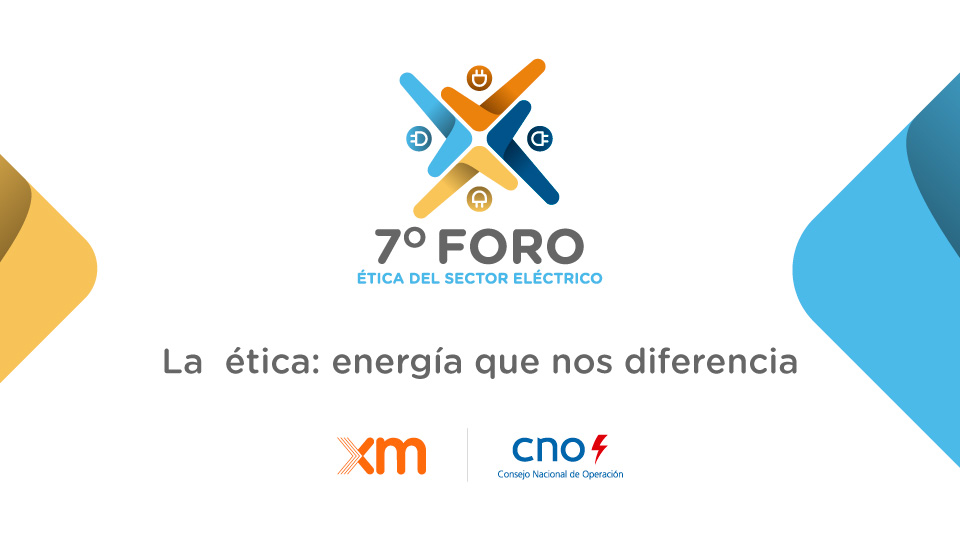 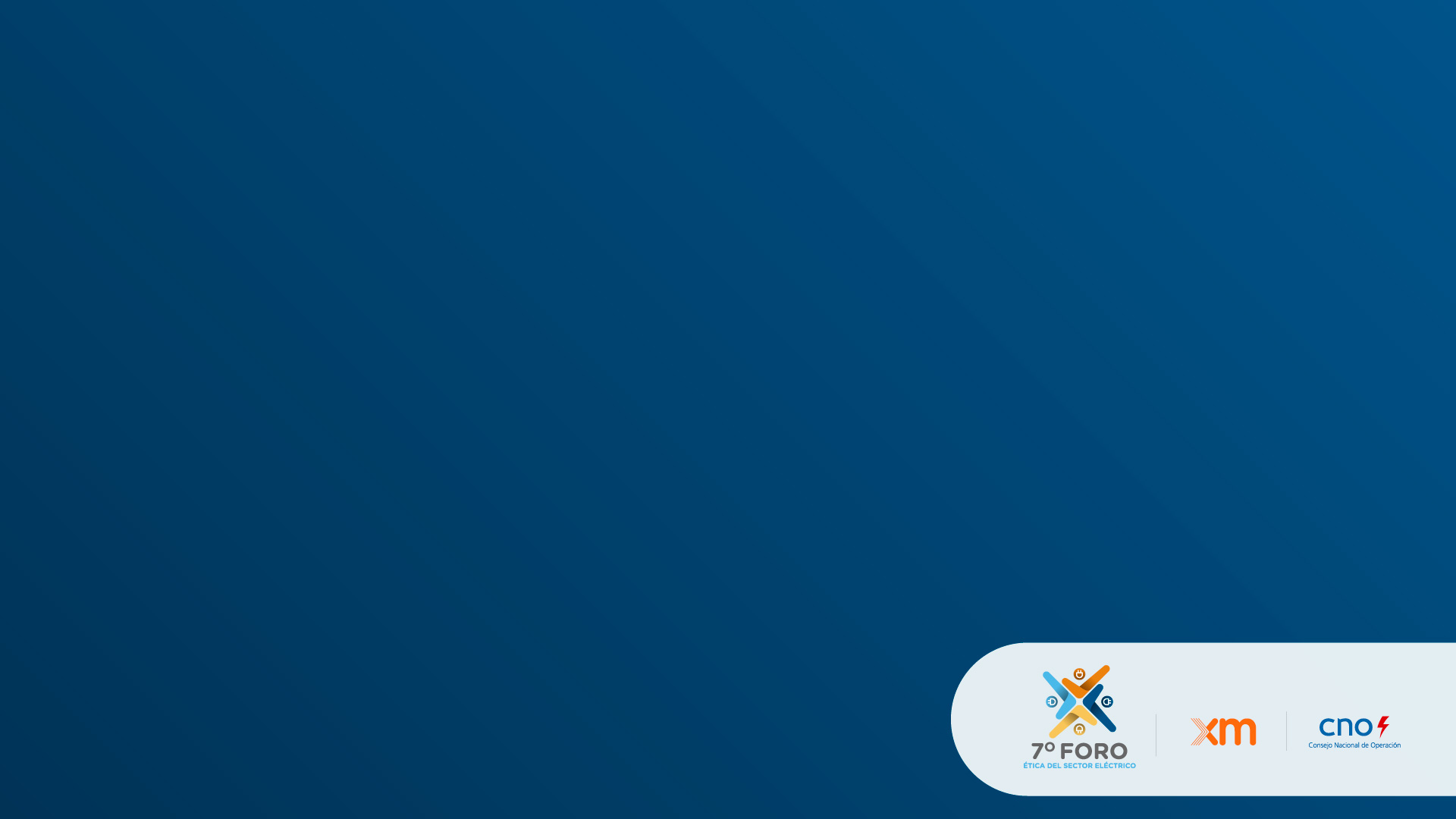 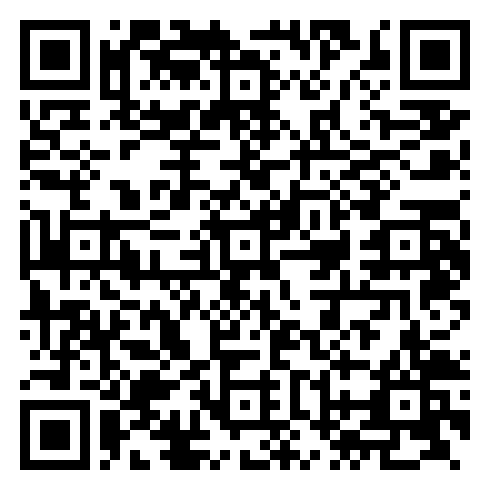 Descargue desde su celular la presentación:

Una conciencia conjunta por el bien común

Luis Arturo Penagos Londoño
Consultor Ontológico
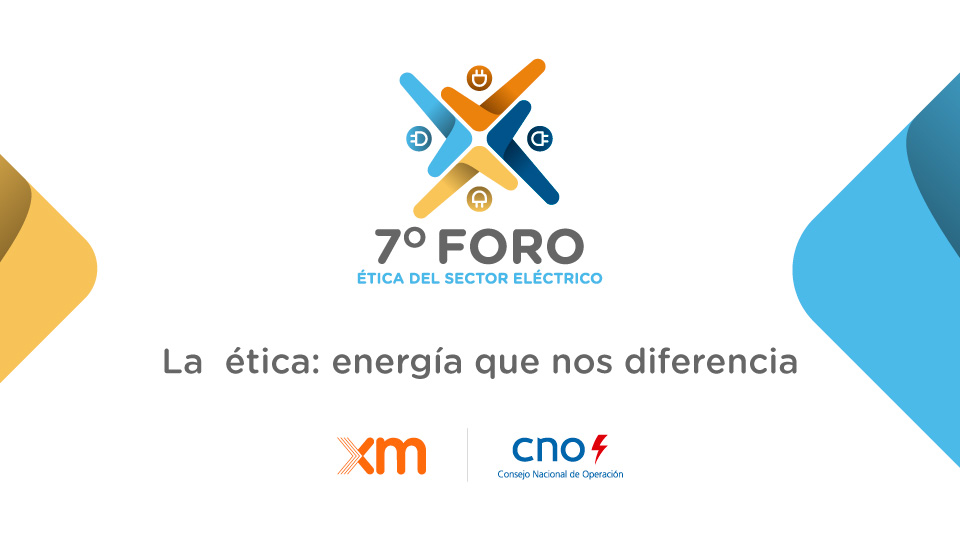